Program Rozwoju Obszarów Wiejskich na lata 2014-2020
Operacje typu: 
„Inwestycje w obiekty pełniące funkcje kulturalne”
Kielce, kwiecień 2023
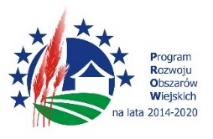 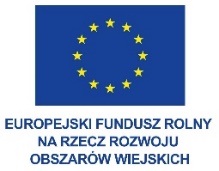 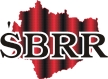 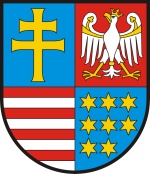 „Europejski Fundusz Rolny na rzecz Rozwoju Obszarów Wiejskich: Europa inwestująca w obszary wiejskie”.
Nabór wniosków
Miejsce składania wniosku o przyznanie pomocy -  sekretariat Świętokrzyskiego Biura Rozwoju Regionalnego ul. Targowa 18 XI p.

Wnioski o przyznanie pomocy można składać w terminie: od 24 kwietnia 2023 r. do 31 maja 2023 r.
Podstawa prawna
Program Rozwoju Obszarów Wiejskich na lata 2014-2020, 

Ustawa z dnia 20.02.2015r. o wspieraniu rozwoju obszarów wiejskich z udziałem środków Europejskiego Funduszu Rolnego na rzecz Rozwoju Obszarów Wiejskich w ramach Programu Rozwoju Obszarów Wiejskich na lata 2014-2020 (Dz. U. z 2021 r. poz. 182)

Rozporządzenie Ministra Rolnictwa i Rozwoju Wsi z dnia 18.08.2017r. w sprawie szczegółowych warunków i trybu przyznawania oraz wypłaty pomocy finansowej na operacje typu „Inwestycje w obiekty pełniące funkcje kulturalne” operacje typu „Kształtowanie przestrzeni publicznej” oraz operacje typu „Ochrona zabytków i budownictwa tradycyjnego” w ramach działania „Podstawowe usługi i odnowa wsi na obszarach wiejskich” objętego Programem Rozwoju Obszarów Wiejskich na lata 2014-2020 (Dz. U. z 2017 r. poz. 1737 z późn. zm.), zwanego dalej rozporządzaniem Ministra Rolnictwa i Rozwoju Wsi. (zmiany w roku 2018 poz. 154, 2019 poz.  2282 oraz 2022 poz. 1791)
Beneficjenci pomocy:
Gmina
Instytucja kultury, dla której organizatorem jest JST,
Pomoc jest przyznawana na operacje w zakresie:
budowy, przebudowy lub wyposażenia obiektów budowlanych pełniących funkcje kulturalne, w tym świetlic i domów kultury;
kształtowania przestrzeni publicznej,
odnawiania lub poprawy stanu zabytkowych obiektów budowlanych, służących zachowaniu dziedzictwa kulturowego, lub zakupu obiektów budowlanych charakterystycznych dla tradycji budownictwa w danym regionie z przeznaczeniem na cele publiczne.
Warunki ubiegania się  o przyznanie pomocy:
Koszty kwalifikowalne operacji nie będą współfinansowane z funduszy strukturalnych, Funduszu Spójności lub jakiegokolwiek innego unijnego instrumentu finansowego;

Zakończenie i złożenie wniosku o płatność nastąpi w terminie 24 miesięcy po zawarciu umowy w przypadku inwestycji jednoetapowych, 36 miesiące po zawarciu umowy w przypadku inwestycji dwuetapowych;
nie później niż do czerwca 2025!!!
Warunki ubiegania się  o przyznanie pomocy:
Będzie realizowana na obszarze należącym do:
gminy wiejskiej lub
gminy miejsko-wiejskiej, z wyłączeniem miast liczących powyżej 5000 mieszkańców, lub 
gminy miejskiej, z wyłączeniem miejscowości liczących powyżej 5000 mieszkańców;
Będzie realizowana na nieruchomości będącej własnością podmiotu ubiegającego się o przyznanie pomocy lub na nieruchomości, do której posiada on prawo do dysponowania nią przez okres realizacji operacji oraz co najmniej przez okres trwałości operacji;
Warunki ubiegania się  o przyznanie pomocy:
Będzie wynikać z ustaleń miejscowego planu zagospodarowania przestrzennego, jeżeli został sporządzony, albo z decyzji ostatecznej o warunkach zabudowy i zagospodarowania terenu – w przypadku operacji dotyczącej zagospodarowania terenu;
Inwestycja będzie spójna z dokumentem strategicznym dotyczącym obszar, na którym jest planowana realizacja operacji, określającym strategię rozwoju oraz obszary lub cele lokalnej polityki rozwoju;
Po zrealizowaniu operacji obiekt budowlany będący jej przedmiotem będzie ogólnodostępny, w tym dostępny dla osób niepełnosprawnych;
Suma kosztów całkowitych operacji nie przekroczy dwukrotności wysokości pomocy na tę operację ze środków Europejskiego Funduszu Rolnego na rzecz Rozwoju Obszarów Wiejskich;
Warunki ubiegania się  o przyznanie pomocy:
Realizacja operacji nie jest możliwa bez udziału środków publicznych;
Dla operacji wydano decyzję ostateczną o środowiskowych uwarunkowaniach, jeżeli jest wymagana;
W przypadku instytucji kultury, dla której organizatorem jest jednostka samorządu terytorialnego, planowana do realizacji operacja została zaakceptowana przez tę jednostkę.
Pomoc jest przyznawana w formie refundacji części kosztów kwalifikowalnych
- które są uzasadnione zakresem operacji,  niezbędne do osiągnięcia jej celu oraz racjonalne
w tym:
 Ogólnych o których mowa w art. 45 ust. 2 lit. c rozporządzenia Parlamentu Europejskiego i Rady (UE) nr 1305/2013 z dnia  17 grudnia 2013 r. w sprawie wsparcia rozwoju obszarów wiejskich przez Europejski Fundusz Rolny na rzecz Rozwoju Obszarów Wiejskich (EFRROW) i uchylającego rozporządzenie Rady (WE) nr 1698/2005  (Dz. Urz. UE L 347 z 20.12.2013, str. 487, z późn. zm.), tj. „kosztów ogólnych związanych z wydatkami, o których mowa w lit. a) i b), takich jak honoraria architektów, inżynierów, opłaty za konsultacje, opłaty za doradztwo w zakresie zrównoważenia środowiskowego i gospodarczego, w tym studia wykonalności”,
Koszty ogólne nie mogą przekroczyć 10% kosztów kwalifikowalnych operacji.
Pomoc jest przyznawana w formie refundacjinastępujących kosztów kwalifikowalnych (cd.)
Budowy lub przebudowy obiektów budowlanych lub prac konserwatorskich lub restauratorskich;
Zakupu usług;
Podatku od towarów i usług (VAT), który jest kwalifikowalny zgodnie z art. 69 yst. 3 lit. c rozporządzenia nr 1303/2013, 
Limit na koszty związane z budowa mikroinstalacji wynosi maksymalnie 30% kosztów kwalifikowalnych.
Pomoc jest przyznawana:w wysokości  do 63,63%  kosztów kwalifikowalnych  do wysokości limitu, który w okresie realizacji PROW 2014-2020 500 000 PLN / miejscowość.
NABÓR I WERYFIKACJA WNIOSKÓW
Złożenie wniosku
Wnioski należy składać bezpośrednio w miejscu i terminie wskazanym albo poprzez nadanie rejestrowanej przesyłki pocztowej w placówce pocztowej operatora wyznaczonego w rozumieniu ustawy z dnia 23 listopada 2012 r. – Prawo pocztowe (Dz. U. z 2017 r. poz. 1481 z późn. zm.). W przypadku złożenia wniosku o przyznanie pomocy przesyłką rejestrowaną nadaną w placówce pocztowej, za dzień złożenia wniosku uznaje się dzień, w którym nadano tę przesyłkę.
W ramach jednego naboru dany podmiot może złożyć tylko jeden wniosek o przyznanie pomocy dotyczący danego zakresu. W przypadku złożenia więcej niż jednego wniosku dotyczącego danego zakresu pomocy nie przyznaje się na żadną z operacji objętych tymi wnioskami.
O terminie złożenia wniosku decyduje data oraz godzina jego złożenia w miejscu określonym w ogłoszeniu o naborze, lub data stempla pocztowego w przypadku nadania przesyłką poleconą.
Złożenie wniosku (cd.)
Kopie dokumentów dołącza się w formie kopii potwierdzonych za zgodność z oryginałem przez:
podmiot ubiegający się o przyznanie pomocy albo
pracownika ŚBRR, albo
podmiot, który wydał dokument, albo
notariusza lub pełnomocnika występującego w sprawie będącego radcą prawnym.
Złożenie wniosku(cd.)
Wnioskodawca jest zobowiązany do przedłożenia dokumentów w celu potwierdzenia spełnienia kryteriów wyboru operacji;
Jeżeli dane zawarte we wniosku i dołączonych do niego dokumentach są rozbieżne, punkty za dane kryterium wyboru operacji przyznaje się na podstawie danych zawartych w załączonych dokumentach;
Jeżeli wniosek lub dołączone do niego dokumenty nie zawierają danych niezbędnych do ustalenia punktów za dane kryterium, nie przyznaje się punktów za to kryterium wyboru – tj. brak możliwości uzupełnień w tym zakresie !
Wniosek podlega rozpatrzeniu jeżeli:
został złożony w terminie wskazanym w ogłoszeniu o naborze wniosków,
zawiera dane identyfikujące podmiot ubiegający się o przyznanie pomocy, 
Podmiot ubiegający się o przyznanie pomocy nie podlega zakazowi dostępu do środków, o których mowa w art. 5 ust 3 pkt 4 ustawy o finansach publicznych, na podstawie prawomocnego orzeczenia sądu,
Podmiot ubiegający się o przyznanie pomocy nie podlega wykluczeniu z otrzymania pomocy finansowej, o którym mowa w art. 35 ust. 5 oraz ust. 6 rozporządzenia nr 640/2014. 	

Wnioski, dla których weryfikacja wstępna wg ww. kryteriów zakończyła się pozytywnie, podlegają ocenie punktowej na podstawie kryteriów wyboru określonych w rozporządzeniu Ministra Rolnictwa i Rozwoju Wsi.
Kryteria wyboru operacji
1) operacja przewiduje, że po jej zrealizowaniu w obiekcie budowlanym będącym jej przedmiotem będą prowadzone zajęcia artystyczne, nauka języków obcych, zajęcia opiekuńczo-wychowawcze lub inne inicjatywy społeczne wskazane we wniosku o przyznanie pomocy, które będą miały charakter stały lub będą się odbywały cyklicznie, lecz nie rzadziej niż raz w miesiącu, przez co najmniej 9 miesięcy w danym roku w okresie trwałości operacji, o którym mowa w art. 71 ust. 1 akapit pierwszy rozporządzenia nr 1303/2013 – 4 punkty; 
ŹRÓDŁO INFORMACJI: Punkty przyznawane będą w oparciu o  wniosek o przyznanie pomocy wraz z załącznikami (plan działania, wykaz inicjatyw) oraz dołączone do niego dokumenty, a także deklaracje i wyjaśnienia wnioskodawcy zgodnie z instrukcją wypełniania wniosku.
Przemyślane inicjatywy, mające racje bytu i możliwość realizacji!!!
Kryteria wyboru operacji cd.
2) Podstawowy dochód podatkowy gminy, w której będzie realizowana operacja, w przeliczeniu na mieszkańca, obliczany zgodnie z przepisami o dochodach jednostek samorządu terytorialnego, opublikowany przez urząd obsługujący ministra właściwego do spraw finansów publicznych do stosowania w roku, w którym nastąpiło ogłoszenie o naborze wniosków o przyznanie pomocy
a) nie więcej niż 50% średniej krajowej – 3 punkty,
b) powyżej 50% średniej krajowej i nie więcej niż 75% średniej krajowej – 2 punkty,
c) powyżej 75% średniej krajowej i nie więcej niż 100% średniej krajowej – 1 punkt;

ŹRÓDŁO INFORMACJI:  Kryterium weryfikowane w oparciu o  wskaźnik G (podstawowy dochód podatkowy gmin publikowany przez Ministerstwo Finansów ) – dane w posiadaniu SW.
Kryteria wyboru operacji cd.
3) operacja uwzględnia zastosowanie rozwiązań, które są innowacyjne co najmniej w skali województwa, w tym rozwiązań organizacyjnych, technicznych lub technologicznych, które zapewnią warunki dla tworzenia wysokiej jakości oferty kulturalnej dostępnej dla zróżnicowanych grup odbiorców – 3 punkty;

ŹRÓDŁO INFORMACJI:  Kryterium weryfikowane w oparciu o  wniosek o przyznanie pomocy wraz z załącznikami oraz dołączone do niego dokumenty, a także deklaracje i wyjaśnienia wnioskodawcy zgodnie z instrukcją wypełniania wniosku – załącznik nr 20 do wniosku..
Kryteria wyboru operacji cd.
4) operacja uwzględnia wyposażenie obiektu budowlanego będącego przedmiotem operacji w mikroinstalację, która będzie zapewniała pokrycie co najmniej w 50% zapotrzebowania tego obiektu na energię elektryczną lub cieplną, albo obiekt budowlany będący przedmiotem operacji jest wyposażony w mikroinstalację, która zapewnia pokrycie co najmniej w 50% zapotrzebowania tego obiektu na energię elektryczną lub cieplną – 3 punkty;

ŹRÓDŁO INFORMACJI:  Kryterium weryfikowane w oparciu o  wniosek o przyznanie pomocy oraz dołączone do niego dokumenty zgodnie z instrukcją wypełniania wniosku tj. audyt energetyczny lub opinia certyfikowanego instalatora instalacji odnawialnego źródła energii – załącznik nr 15 do wniosku.
Kryteria wyboru operacji cd.
W ZAKRESIE MIKROINSTALACJI  
Należy zwrócić uwagę, że dołączone do wniosku dokumenty powinny potwierdzać m.in. że ww. mikroinstalacja spełnia definicję podaną w  art. 2 pkt 19 ustawy z dnia 20 lutego 2015 r. o odnawialnych źródłach energii (Dz. U. z 2020 r. poz. 261 z późn. zm.) tj. instalacja o łącznej mocy zainstalowanej elektrycznej nie większej niż 50 kW, przyłączoną do sieci elektroenergetycznej o napięciu znamionowym niższym niż 110 kV albo o mocy osiągalnej cieplnej w skojarzeniu nie większej niż 150 kW, w której łączna moc zainstalowana elektryczna jest nie większa niż 50 kW;
Kryteria wyboru operacji cd.
5) operacja przewiduje powstanie i utrzymanie przez okres trwałości operacji, o którym mowa w art. 71 ust. 1 akapit pierwszy rozporządzenia nr 1303/2013, albo utrzymanie przez ten okres:
a) co najmniej dwóch miejsc pracy w przeliczeniu na pełne etaty średnioroczne – 3 punkty,
b) jednego miejsca pracy w przeliczeniu na pełne etaty średnioroczne – 2 punkty,
c) miejsca pracy w wymiarze 0,5 etatu w przeliczeniu na pełne etaty średnioroczne – 1 punkt;

ŹRÓDŁO INFORMACJI: Kryterium weryfikowane w oparciu o  wniosek o przyznanie pomocy oraz dołączone do niego dokumenty a także deklaracje i wyjaśnienia wnioskodawcy.
Kryteria wyboru operacji cd.
6) operacja będzie realizowana w gminie, w której gęstość zaludnienia ustalona według najnowszych na dzień ogłoszenia naboru wniosków o przyznanie pomocy wynikowych informacji statystycznych ogłaszanych, udostępnianych lub rozpowszechnianych zgodnie z przepisami o statystyce publicznej wynosi:
a) co najmniej 60 osób/km2 – 2 punkty,
b) co najmniej 25 osób/km2 i mniej niż 60 osób/km2 – 1 punkt;

ŹRÓDŁO INFORMACJI: Kryterium weryfikowane w oparciu o  dane dotyczące gęstości zaludnienia publikowane przez GUS – dane w posiadaniu SW.
Kryteria wyboru operacji cd.
7) średnia stopa bezrobocia w powiecie, na którego obszarze jest planowana realizacja operacji, w okresie ostatnich 12 miesięcy poprzedzających miesiąc rozpoczęcia terminu składania wniosków o przyznanie pomocy była wyższa albo równa średniej krajowej stopie bezrobocia w tym okresie – 1 punkt;


ŹRÓDŁO INFORMACJI: Kryterium weryfikowane w oparciu o  dane dotyczące bezrobocia w powiatach  i województwach publikowane przez GUS lub WUP – dane w posiadaniu SW.
Kryteria wyboru operacji cd.
8) operacja będzie realizowana w gminie, w której na dzień ogłoszenia naboru wniosków o przyznanie pomocy występuje co najmniej jedna z form ochrony przyrody określona w art. 6 ust. 1 pkt 1–5 ustawy z dnia 16 kwietnia 2004 r. o ochronie przyrody (Dz. U. z 2020 r. poz. 55) – 1 punkt.
1) parki narodowe;
2) rezerwaty przyrody;
3) parki krajobrazowe;
4) obszary chronionego krajobrazu;
5) obszary Natura 2000;
ŹRÓDŁO INFORMACJI: Kryterium weryfikowane w oparciu o  dane opublikowane na stronie http://crfop.gdos.gov.pl/CRFOP/, dane z wniosku o przyznanie pomocy i załącznik nr 19 do wniosku.
Kryteria wyboru operacji - regionalne
a) operacja dotyczy:
– przebudowy obiektu budowlanego i zakupu wyposażenia – 4 punkty,
– wyłącznie zakupu wyposażenia – 2 punkty,



ŹRÓDŁO INFORMACJI: Kryterium weryfikowane w oparciu o dane zawarte we wniosku o przyznanie pomocy (zestawienie rzeczowo-finansowe) oraz załączonych dokumentach potwierdzające spełnienie kryteriów.
Kryteria wyboru operacji - regionalne cd.
b) liczba osób zamieszkałych w miejscowości, w której będzie realizowana operacja, według stanu na dzień 31 grudnia roku poprzedzającego rok ogłoszenia naboru wniosków o przyznanie pomocy wynosi:
– nie więcej niż 500 – 4 punkty,
– 501–1000 – 3 punkty,
– 1001–2000 – 2 punkty,

ŹRÓDŁO INFORMACJI: Kryterium weryfikowane w oparciu o zaświadczenie Wójta/Burmistrza określające liczbę mieszkańców miejscowości w której realizowana ma być operacja, według stanu na dzień 31 grudnia 2022 r.
Kryteria wyboru operacji - regionalne
c) liczba zabytków nieruchomych wpisanych do rejestru zabytków lub wojewódzkiej ewidencji zabytków znajdujących się w miejscowości, w której będzie realizowana operacja, wynosi:
– co najmniej 3 – 4 punkty,
– nie więcej niż 2 – 2 punkty;

ŹRÓDŁO INFORMACJI: Kryterium weryfikowane w oparciu o dane załączone dokumenty potwierdzające spełnienie kryteriów tj. wydruki rejestru lub ewidencji zabytków prowadzonych przez WUOZ
Ocena punktowa – ustalanie kolejności wniosków
Pomoc może być przyznana na realizację operacji, która uzyskała co najmniej 16 punktów.
W przypadku gdy operacja będzie realizowana na obszarze więcej niż jednej miejscowości, punkty w ramach poszczególnych kryteriów wyboru, które odnoszą się do miejscowości, przyznaje się, jeżeli dane kryterium jest spełnione dla wszystkich miejscowości, które są objęte planowaną operacją.
O kolejności przysługiwania pomocy decydowała będzie suma punktów przyznanych na podstawie kryteriów wyboru operacji - od operacji, która uzyskała największą liczbę punktów, do operacji, która uzyskała najmniejszą liczbę punktów z zastrzeżeniem limitu środków.
W przypadku gdy operacje typu „Inwestycje w obiekty pełniące funkcje kulturalne” uzyskały taką samą liczbę punktów, o kolejności przysługiwania pomocy decyduje większa liczba inicjatyw społecznych
W przypadku gdy operacje uzyskały taką samą liczbę punktów i nie jest możliwe ustalenie ich kolejności zgodnie z ww. zasadą o kolejności przysługiwania pomocy decyduje liczba mieszkańców gminy - obszar o większej liczbie mieszkańców.
Dalsza weryfikacja wniosków
Właściwy organ samorządu województwa, niezwłocznie po przyznaniu punktów za kryteria wyboru operacji w ramach danego typu operacji, sporządza i podaje do publicznej wiadomości na stronie internetowej urzędu marszałkowskiego listę, która zawiera informację o kolejności przysługiwania pomocy w ramach tego typu operacji;
Limit środków dla województwa świętokrzyskiego wynosi na operacje typu „Inwestycje w obiekty pełniące funkcje kulturalne” – 
ok 2,3 mln € 
ok 10,5 mln zł
Dalsza weryfikacja wniosków
Jeżeli wniosek o przyznanie pomocy zawiera braki, wzywa się wnioskodawcę w formie pisemnej, do usunięcia tych braków w terminie 14 dni od dnia doręczenia wezwania.
Usunięcie braków we wniosku o przyznanie pomocy może obejmować wyłącznie zakres określony w wezwaniu. 
Jeżeli wnioskodawca pomimo wezwania nie usunął w terminie braków, wzywa się go ponownie do usunięcia pozostałych braków w terminie 14 dni od dnia doręczenia wezwania.
Jeżeli wnioskodawca pomimo wezwania nie usunął braków w terminie pomocy nie przyznaje się, o czym informuje się podmiot ubiegający się o przyznanie pomocy w formie pisemnej, podając przyczyny nieprzyznania pomocy.
Dalsza weryfikacja wniosków
W terminie 6 miesięcy od dnia, w którym upływa termin składania wniosków o przyznanie pomocy, właściwy organ samorządu województwa:
wzywa podmiot ubiegający się o przyznanie pomocy do zawarcia umowy – w przypadku pozytywnego rozpatrzenia wniosku o przyznanie pomocy;
informuje podmiot ubiegający się o przyznanie pomocy o odmowie jej przyznania – w przypadku gdy nie są spełnione warunki przyznania pomocy.
Umowy są zawierane w kolejności wynikającej z zatwierdzonej przez Zarząd Województwa listy operacji, z zastrzeżeniem limitu środków dla poszczególnego typu operacji.
Innowacyjność??
W jaki sposób wnioskodawca będzie zobowiązany do uzasadnienia, że dana operacja jest innowacyjna? 
W sytuacji zaznaczenia przez wnioskodawcę we wniosku o przyznanie pomocy pola pn. "Operacja uwzględnia zastosowanie rozwiązań, które są innowacyjne co najmniej w skali województwa, w tym rozwiązań organizacyjnych, technicznych lub technologicznych, które zapewnią warunki dla tworzenia wysokiej jakości oferty kulturalnej, dostępnej dla zróżnicowanych grup odbiorców" wnioskodawca będzie zobowiązany do uzasadnienia, że dana operacja jest innowacyjna. Wraz z wnioskiem o przyznanie pomocy, wnioskodawca będzie musiał złożyć dokumenty potwierdzające, że operacja uwzględnia zastosowanie innowacyjnych rozwiązań. Zgodnie z instrukcją wypełniania wniosku o przyznanie pomocy wnioskodawca jest zobowiązany do uzasadnienia innowacyjności danej operacji poprzez szczegółowy jej opis, w tym załączenie do wniosku stosownych dokumentów potwierdzających wskazaną we wniosku innowacyjność, np. opinię stowarzyszenia architektów, stowarzyszenia inżynierów budownictwa, branżowej uczelni wyższej, wojewódzkiego domu kultury. 
Samorząd Województwa, w przypadku pojawienia się wątpliwości co do innowacyjności danej operacji, może posiłkować się, zgodnie z art. 6 ust. 7 ustawy o wspieraniu rozwoju obszarów wiejskich z udziałem środków Europejskiego Funduszu Rolnego na rzecz Rozwoju Obszarów Wiejskich w ramach Programu Rozwoju Obszarów Wiejskich na lata 2014–2020, opinią zespołu ekspertów w danej dziedzinie, która to opinia potwierdzi lub nie potwierdzi innowacyjność ocenianej operacji.
Ponoszenie koszów – kiedy??
Dopuszczalne jest aby przed zawarciem umowy o przyznaniu pomocy dokonać wyboru wykonawcy inwestycji i zawarcie z nim umowy

Istotne jest, aby koszty kwalifikowalne zostały poniesione zgodnie z przepisami o zamówieniach publicznych oraz po złożeniu wniosku o dofinasowanie. Dodatkowo, należy brać pod uwagę, że kompletną dokumentację przetargową wnioskodawca musi przesłać do samorządu województwa właściwego ze względu na miejsce realizacji operacji w terminach wskazanych w umowie o przyznaniu pomocy.
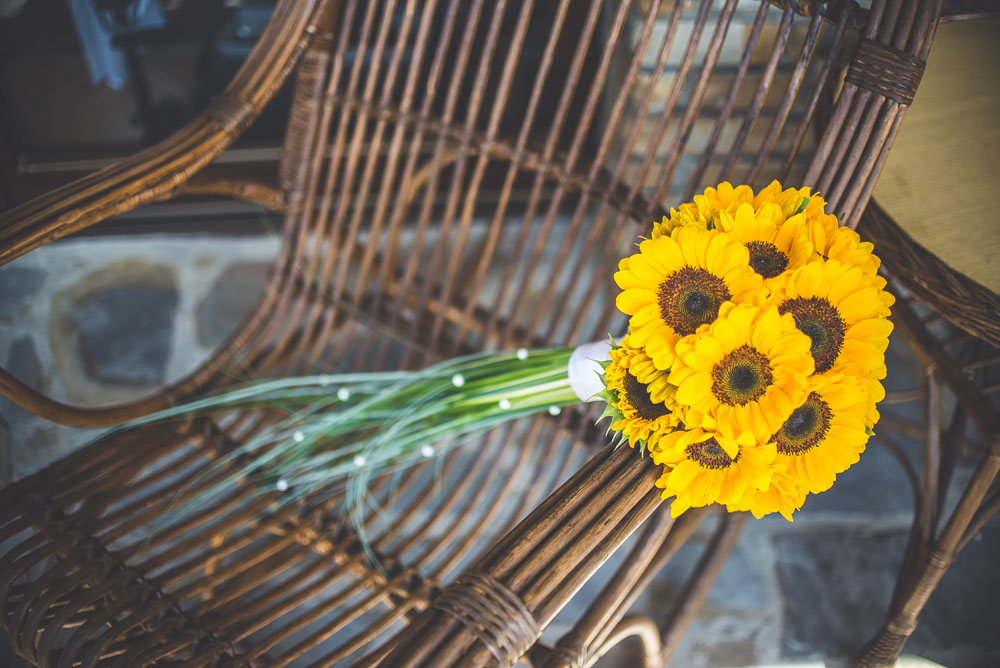 Dziękujemy za uwagę